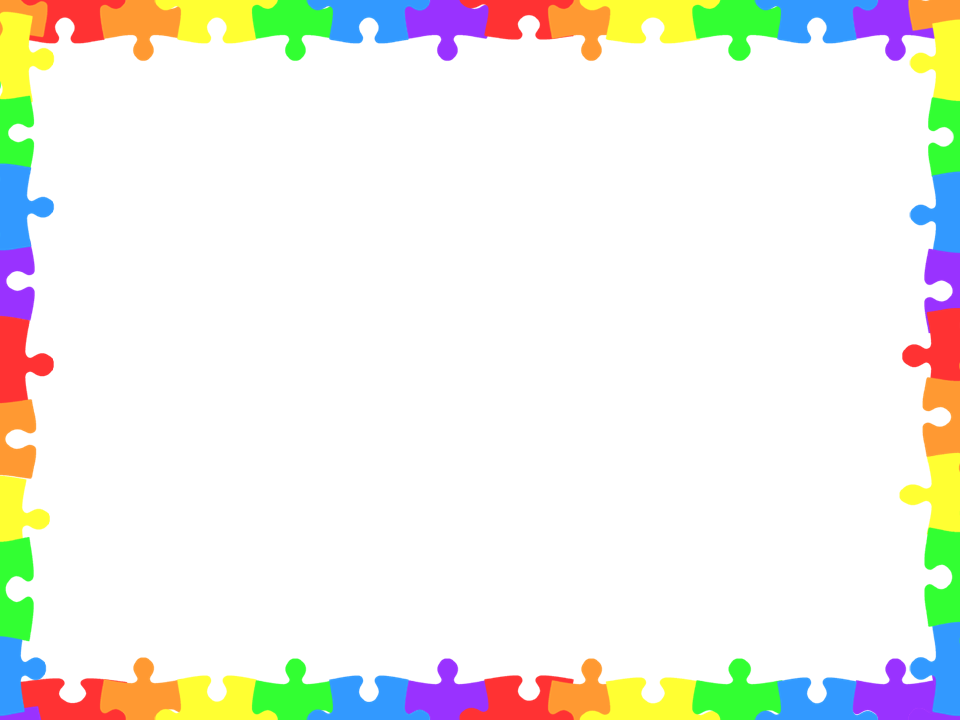 Сплочение педагогического коллектива, как средство профилактики эмоционального выгорания педагогов





Педагог-психолог
Федянина Е.Ю.
МБДОУ д/сад «Калейдоскоп» г. Данилова Ярославской области 
17 ноября 2022г.
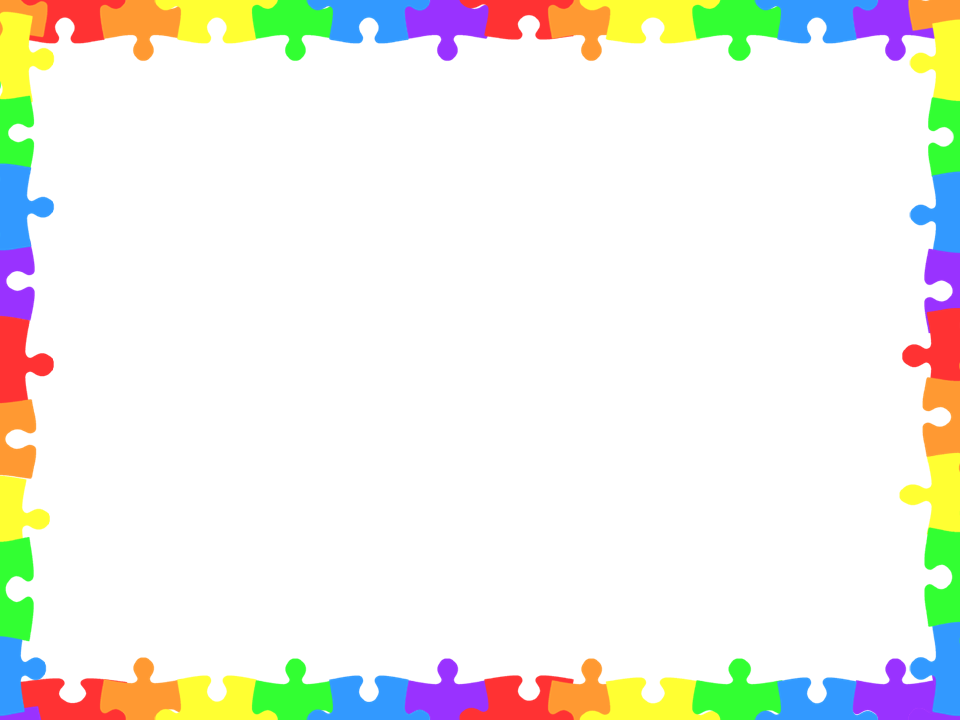 «Чем более продвигается наука в изучении причин болезни, тем более выступает то общее положение, что предупредить болезни гораздо легче, чем лечить их»
Мечников И.И.
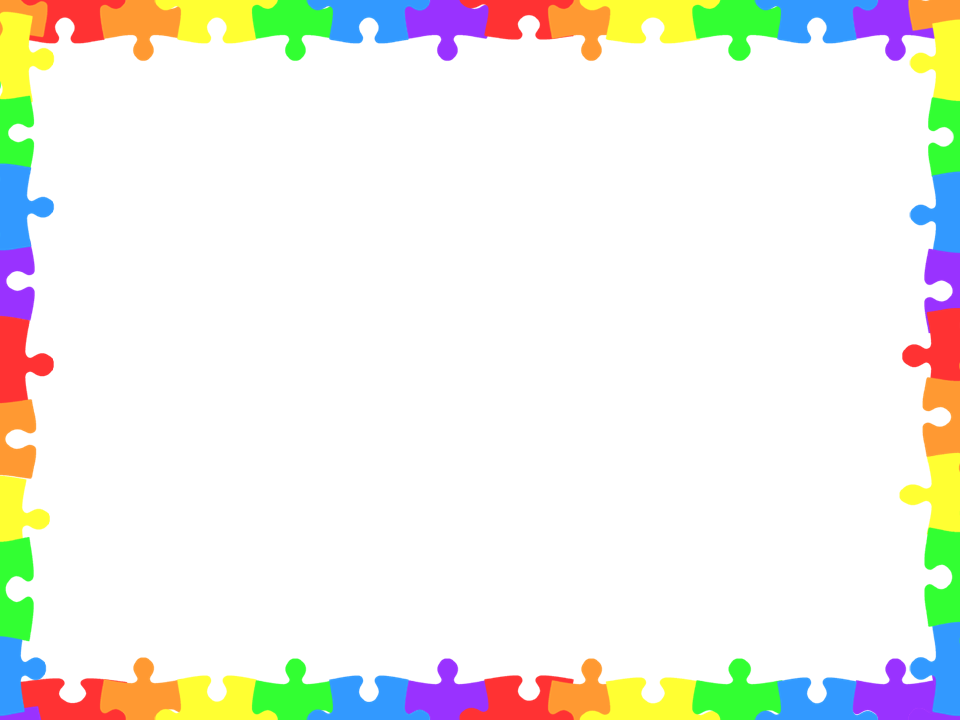 Синдром профессионального выгорания является следствием влияния на человека целого комплекса факторов
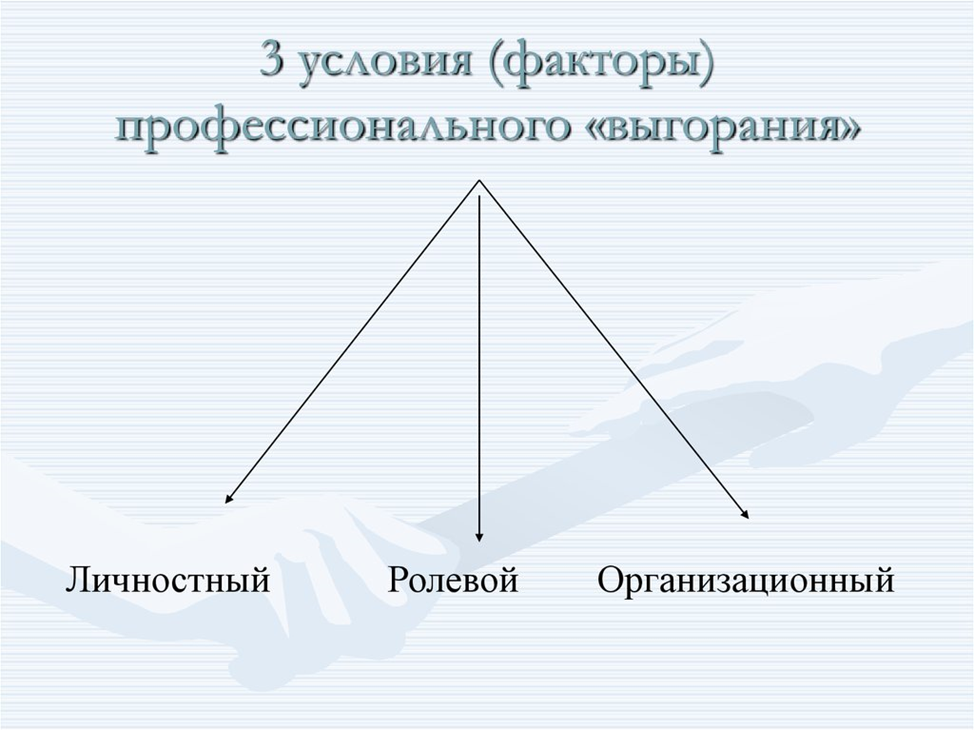 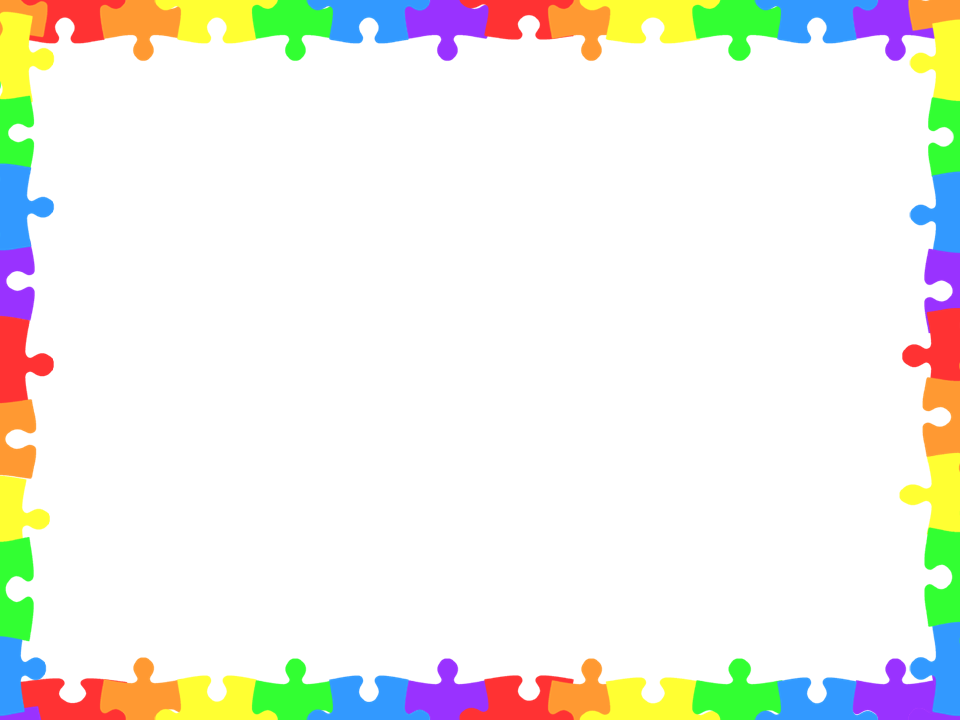 Профессионально-организационный фактор:организационный порядокпсихологический климатстиль отношений
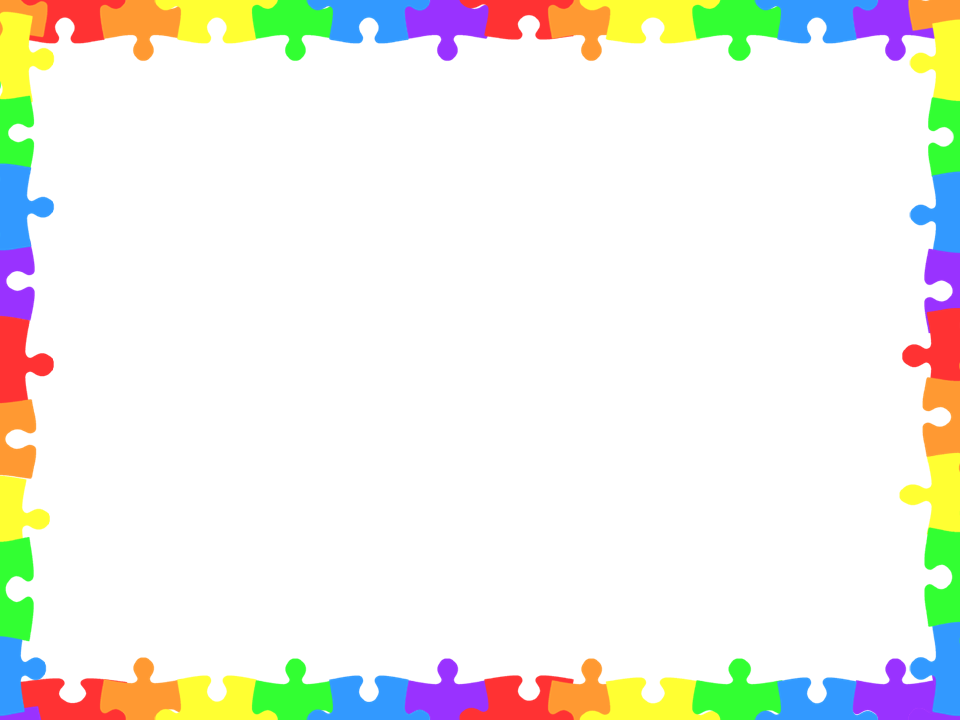 Ресурсы противодействия профессиональному выгоранию
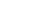 сплочённый коллектив
 создание ситуации успеха
 профессиональный рост
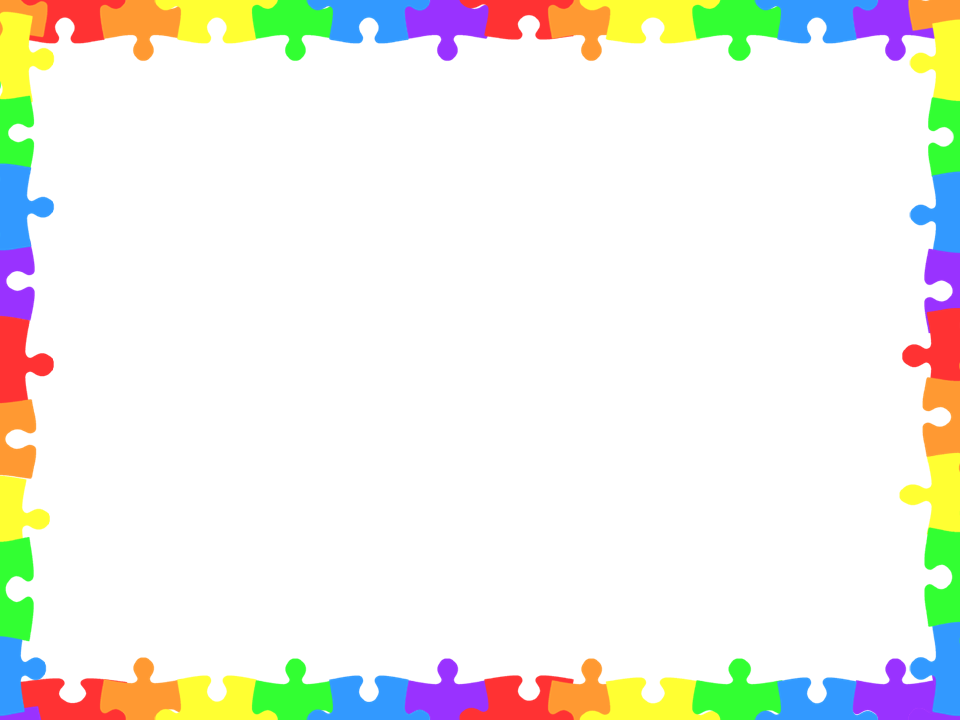 Состав педагогического коллектива детского сада 
по возрастному показателю:

педагоги в возрасте от 20 до 30 лет – 3,3 % 
педагоги в возрасте от 30 до 40 лет – 26,7 %
педагоги в возрасте от 40 до 55 лет – 50 %
педагоги в возрасте от 55 до 65 лет – 20 %
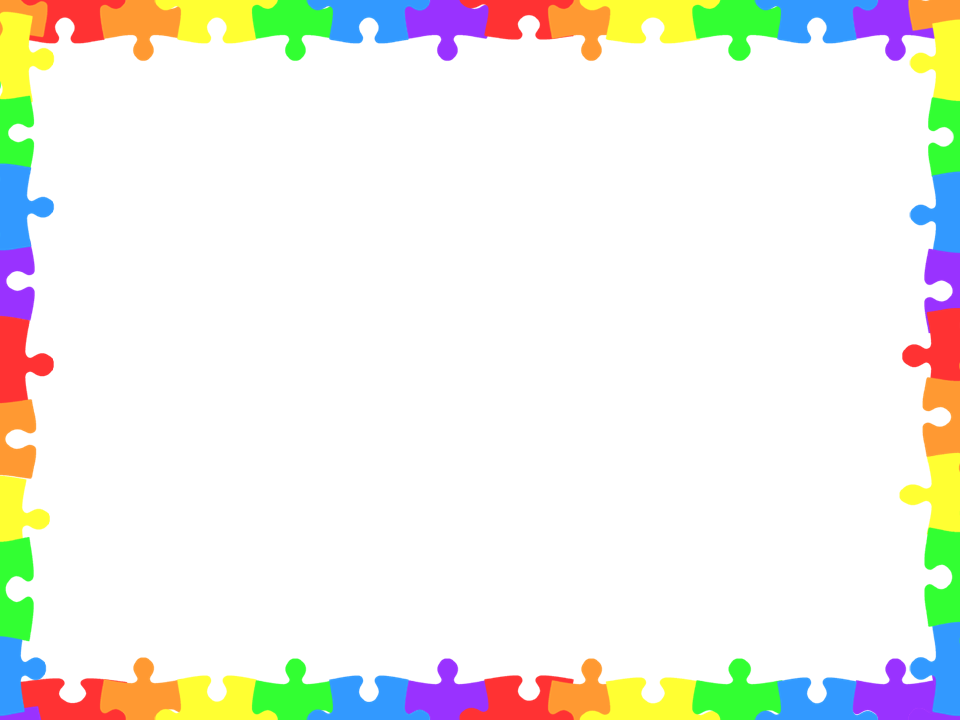 Система работы по профилактике эмоционального выгорания 
педагогического коллектива детского сада
Диагностика


Проведение тренингов на сплочение коллектива
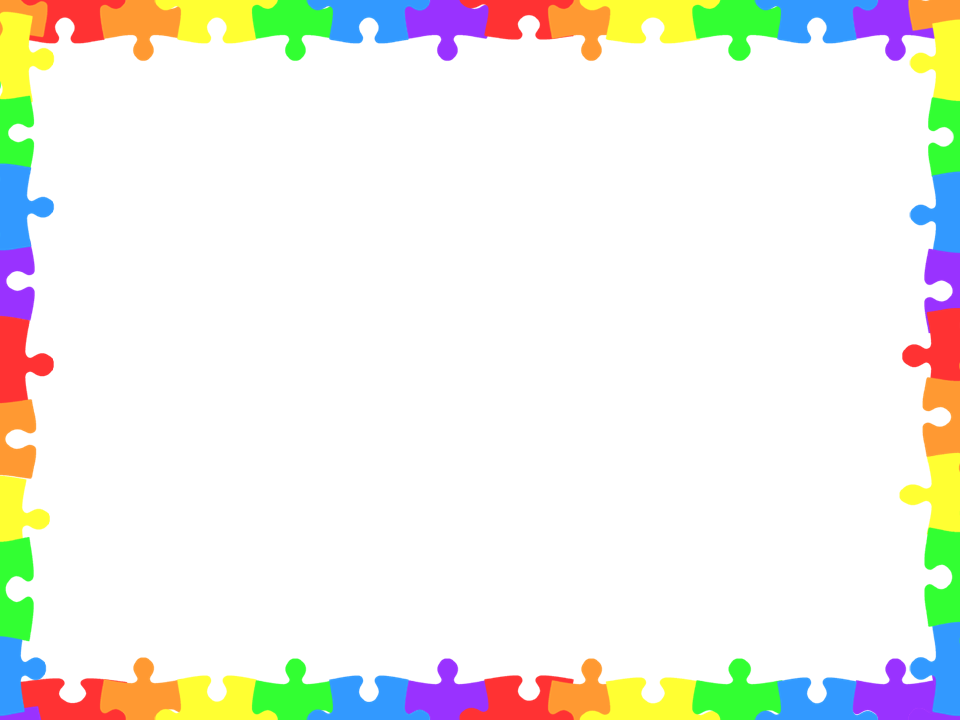 Диагностика
Опросник на выгорание (MBI) 
(авторы методики: К. Маслач, С. Джексон, адаптированный вариант Н.Е. Водопьяновой)


«Экспресс – методика по изучению социально-психологического климата в коллективе» 
(авторы методики: О.С. Михалюк, 
А.Ю. Шалыто)
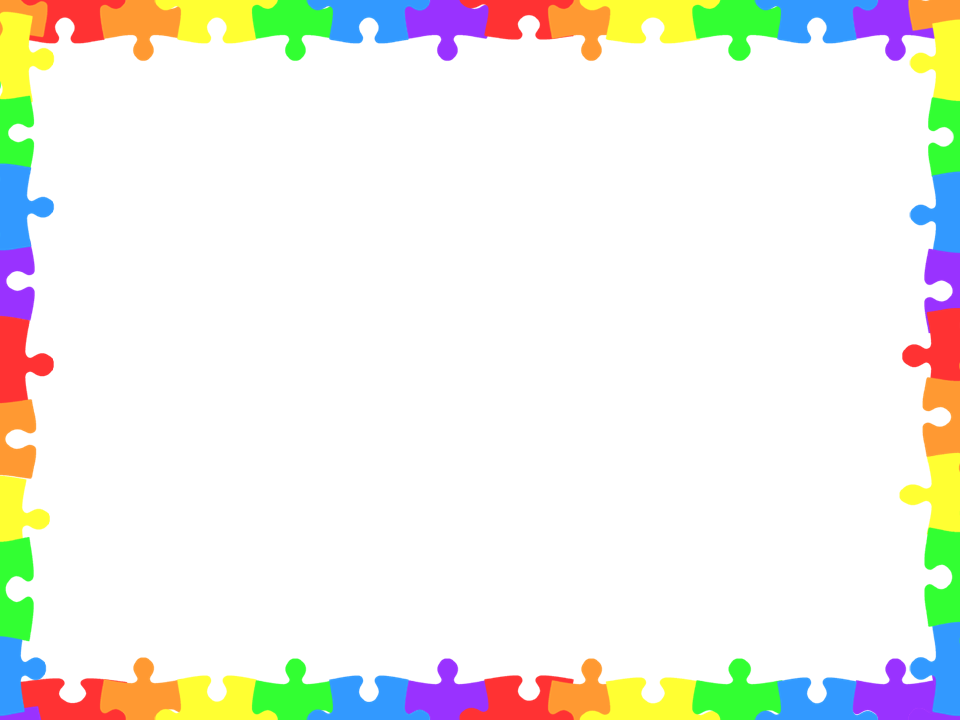 Тренинги на сплочение коллектива
Структура тренингов:
Вводная часть (ритуал приветствия: упражнения «Давайте поздороваемся», «Перебежки», «Закончи предложение», «Солнце светит на…», «Зоопарк с хлопками», «Выполни команду», «Общий ритм» и др.).
Основная часть (использование технологий: командообразования («Командные прицеплялки», «Хвостоглаз», «Геометрика», «Счёт до десяти», «Кораблекрушение», «Карета», «Островки»); сказкотерапии (притчи, сказки, сказки – импровизации, «Сочинение сказок», «Создание Сказочной страны», «Ассоциации»); игровой технологии («Невербальное общение», «Волшебный стул», «Мимическая гимнастика», «Испорченный телевизор», «Мы с тобой похожи тем, что…»); арт-терапии («Представь и дорисуй», «Дорисуй и передай», «Нарисуй эмоцию», «Скульпторы», «Выбрасываем злость», «Анонимный подарок»).
Заключительная часть (ритуал завершения: упражнения «Подарок»,  «До следующей встречи», «Наполнить вазу», «Дерево настроения»).
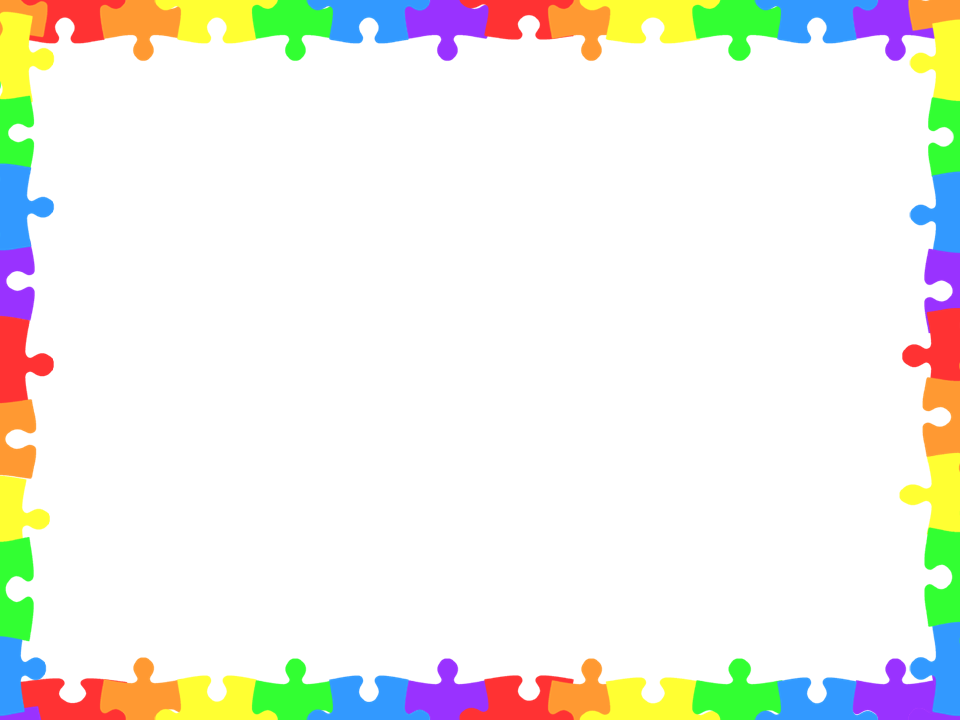 Ритуал приветствия
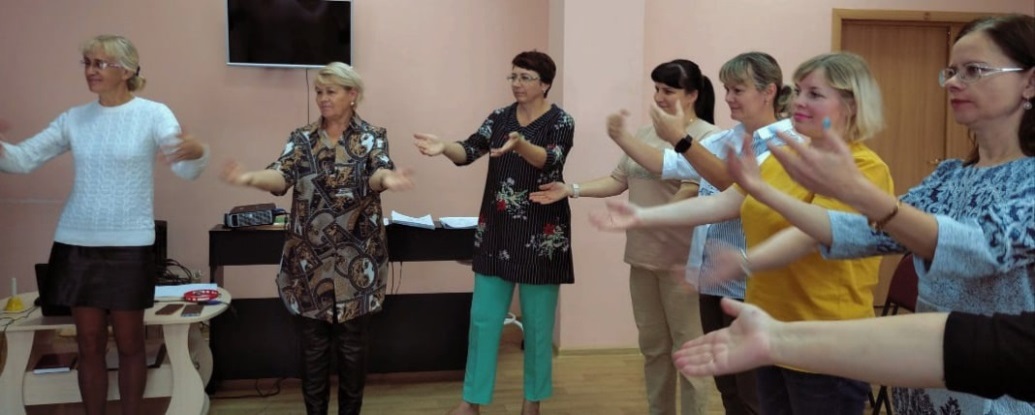 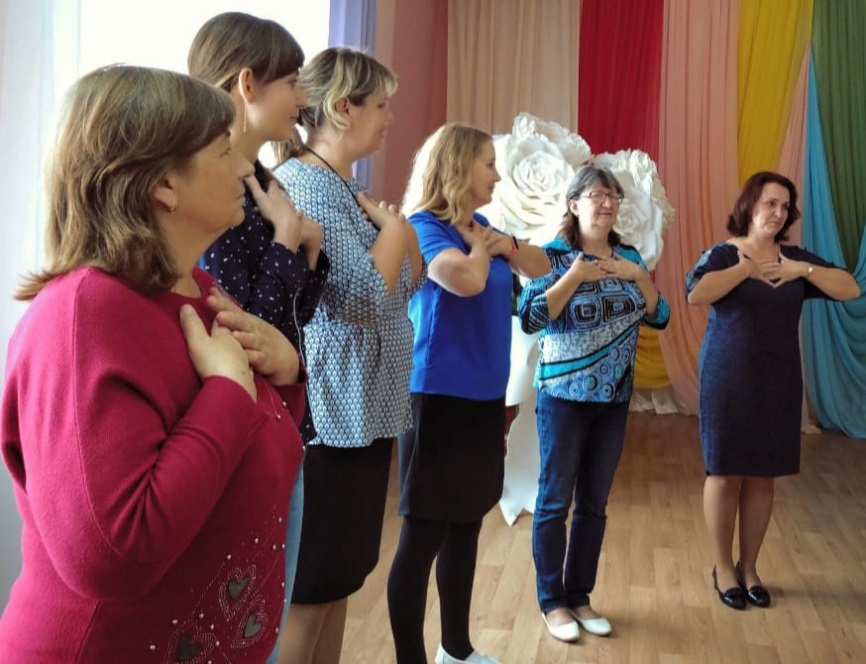 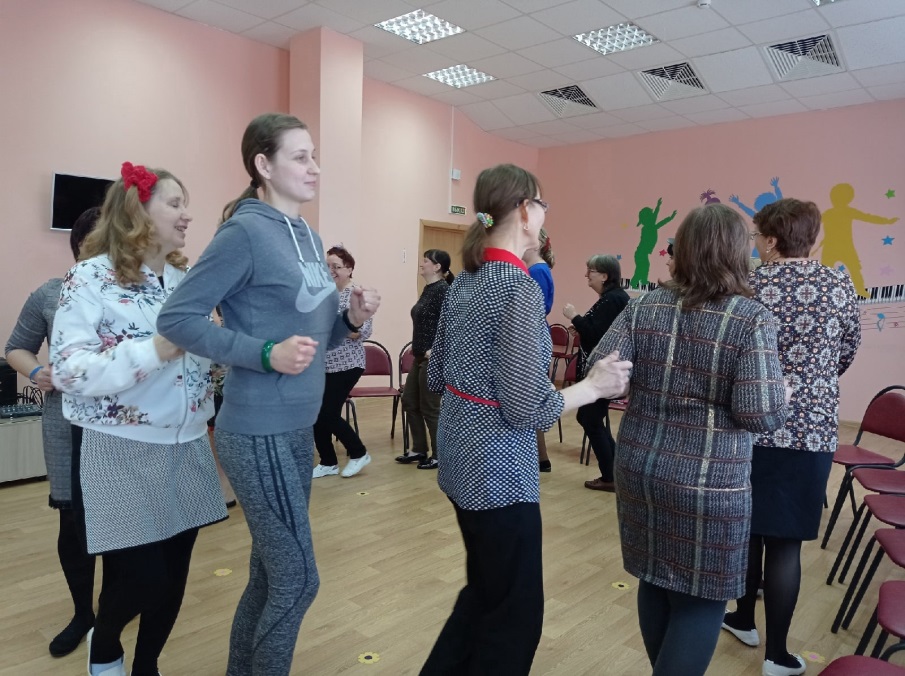 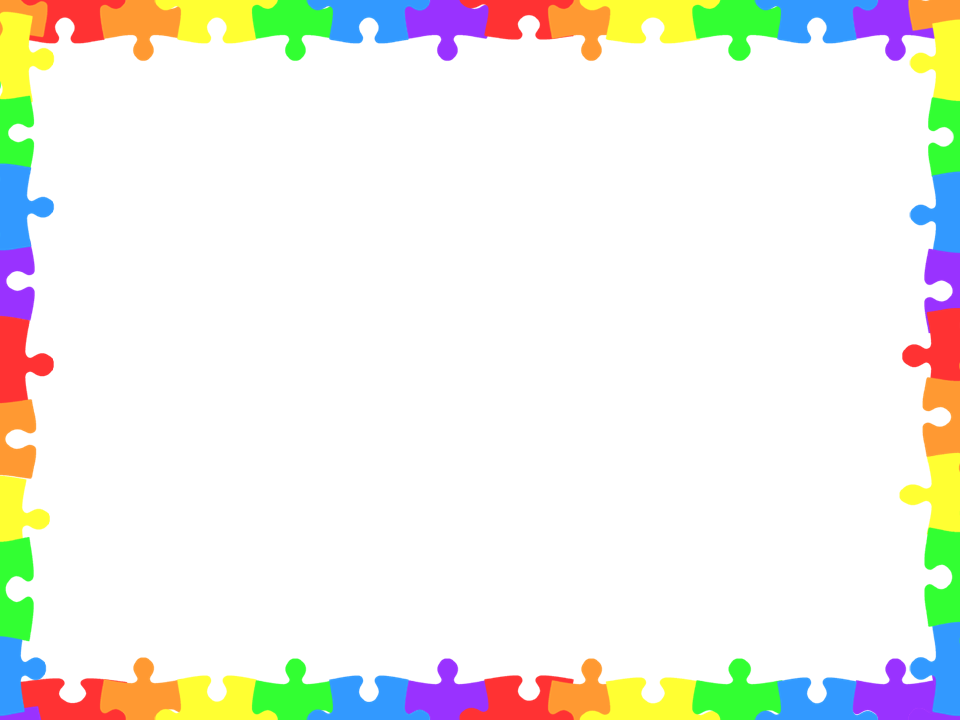 Основная часть
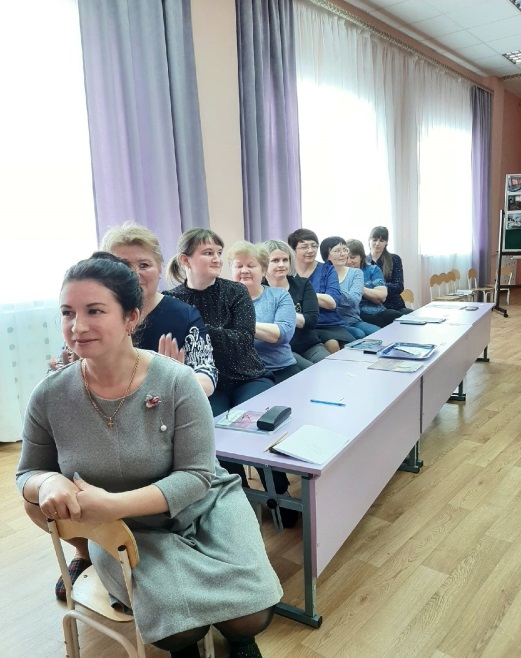 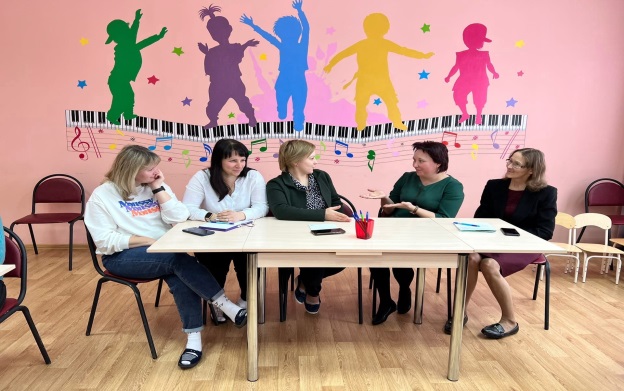 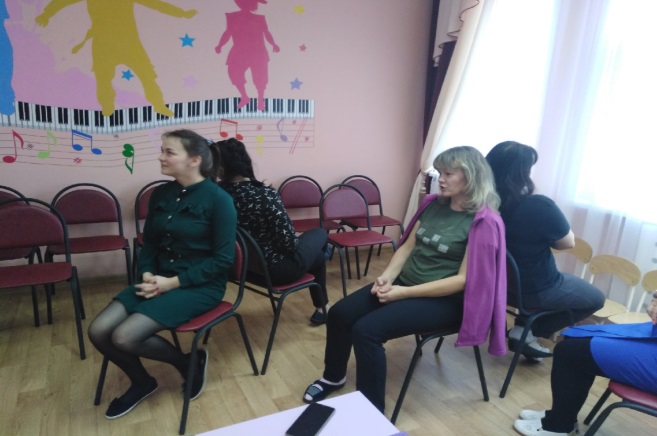 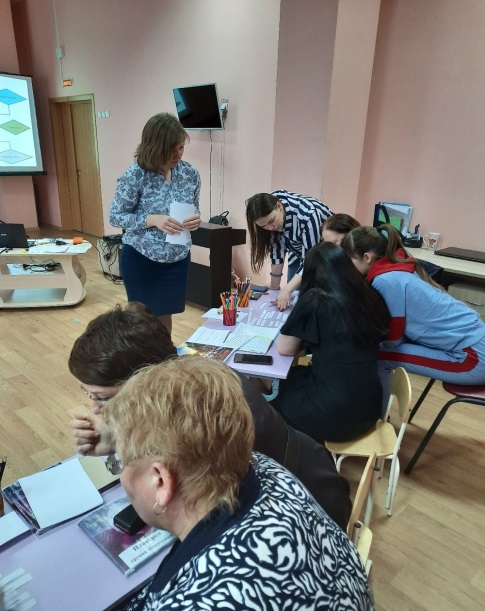 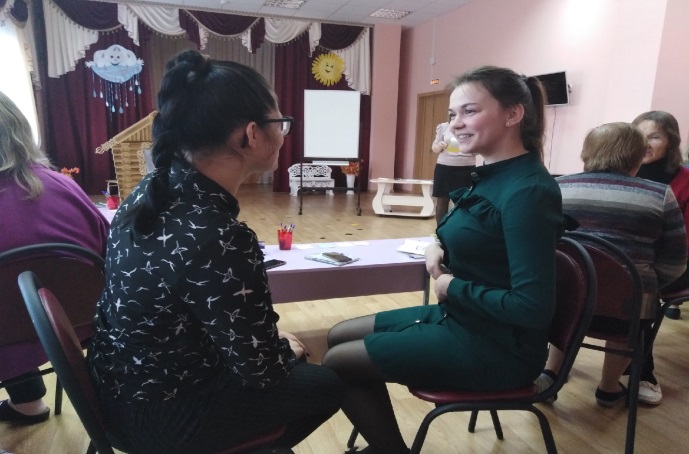 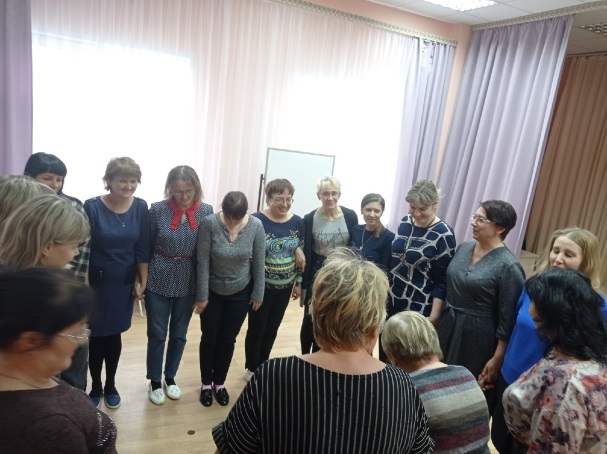 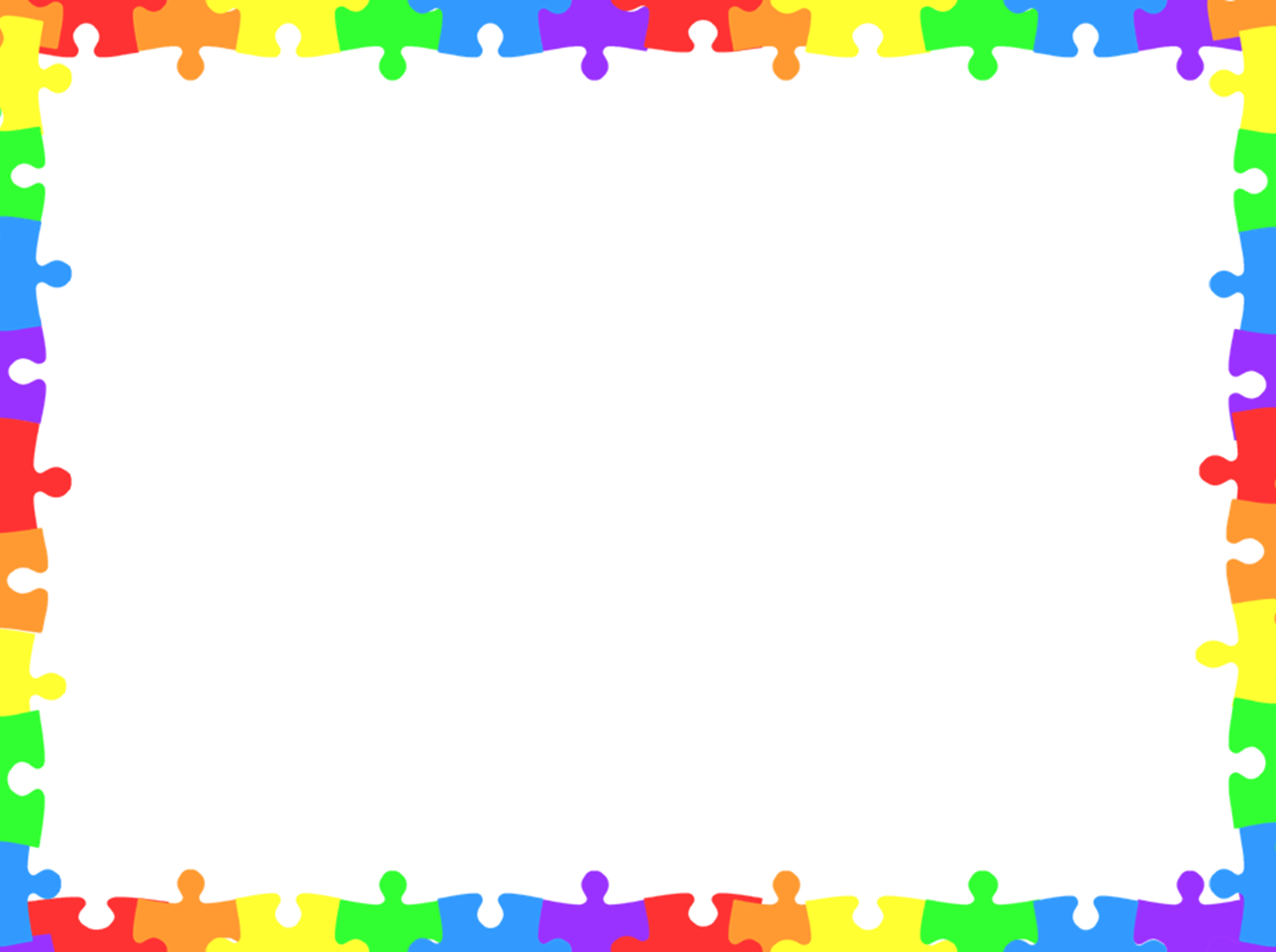 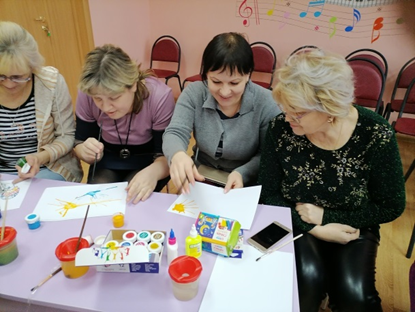 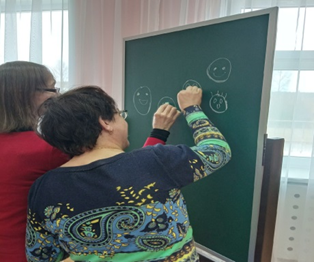 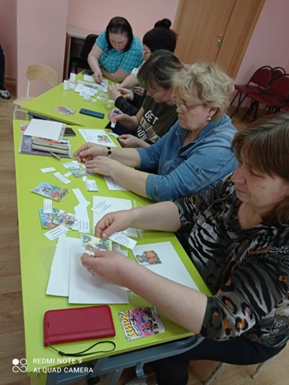 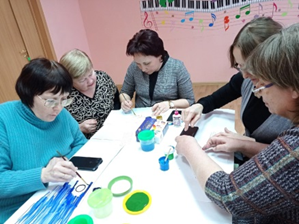 Основная часть
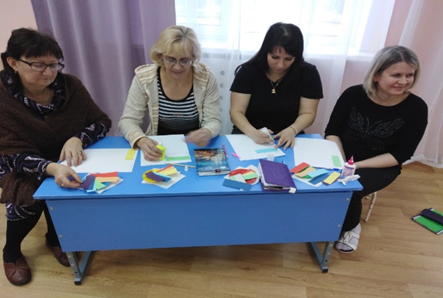 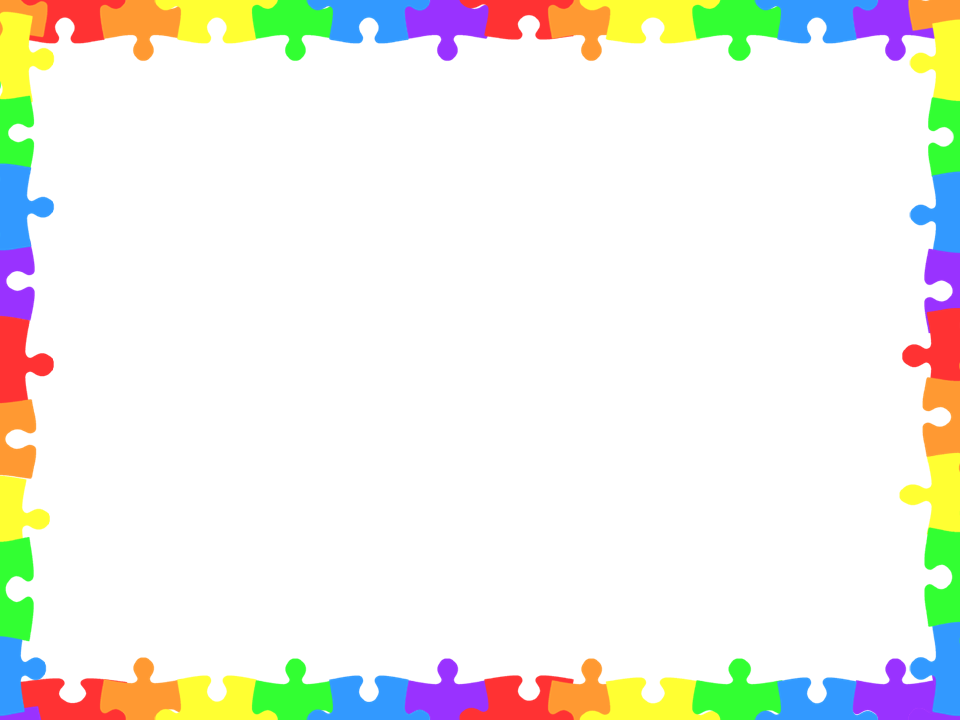 Ритуал завершения
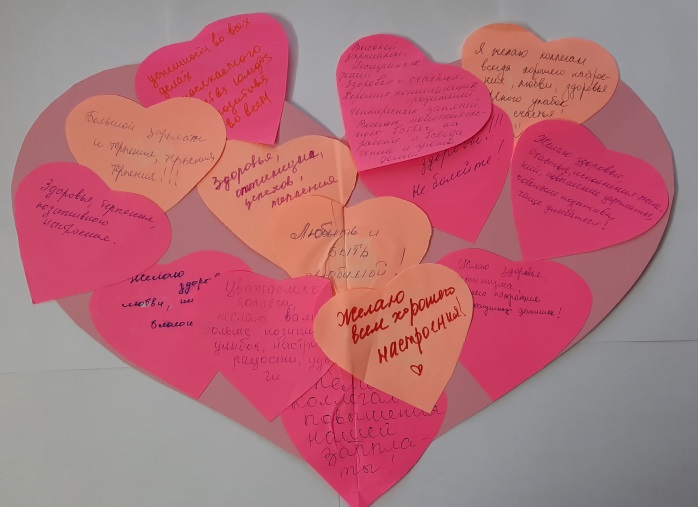 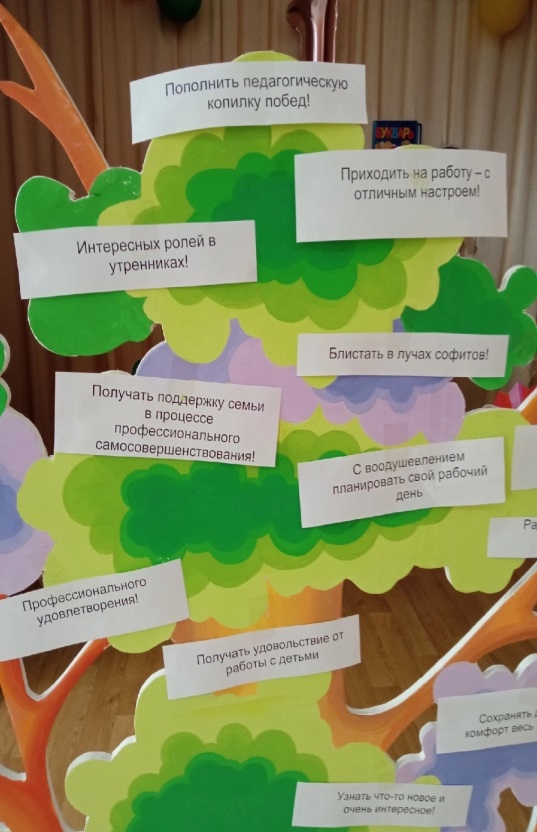 Р
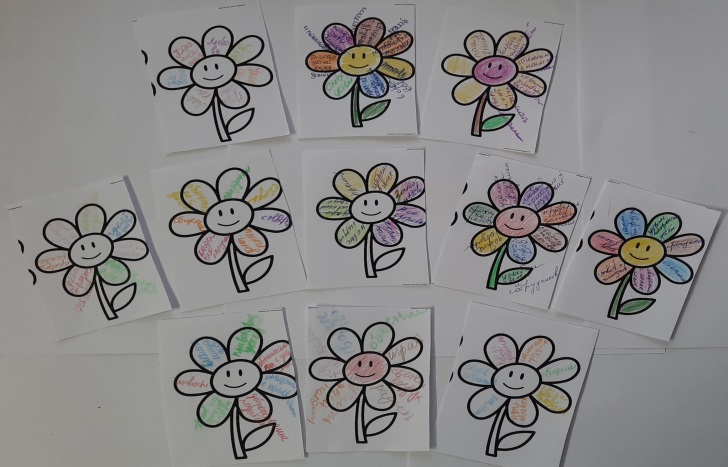 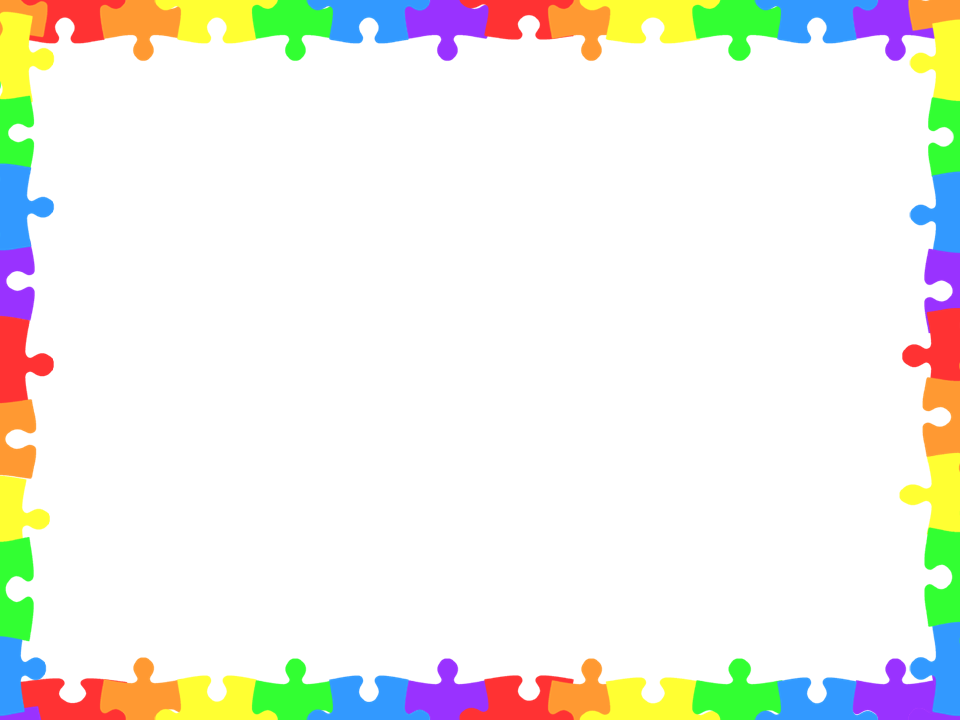 Результаты работы 
по профилактике 
эмоционального выгорания педагогов

психологический климат в коллективе педагогов в целом благоприятный

показатели диагностики профессионального выгорания педагогов стабильно низкие и ниже среднего уровня

сплоченный коллектив способствует высокой творческой активности педагогов

педагоги находятся в ресурсе
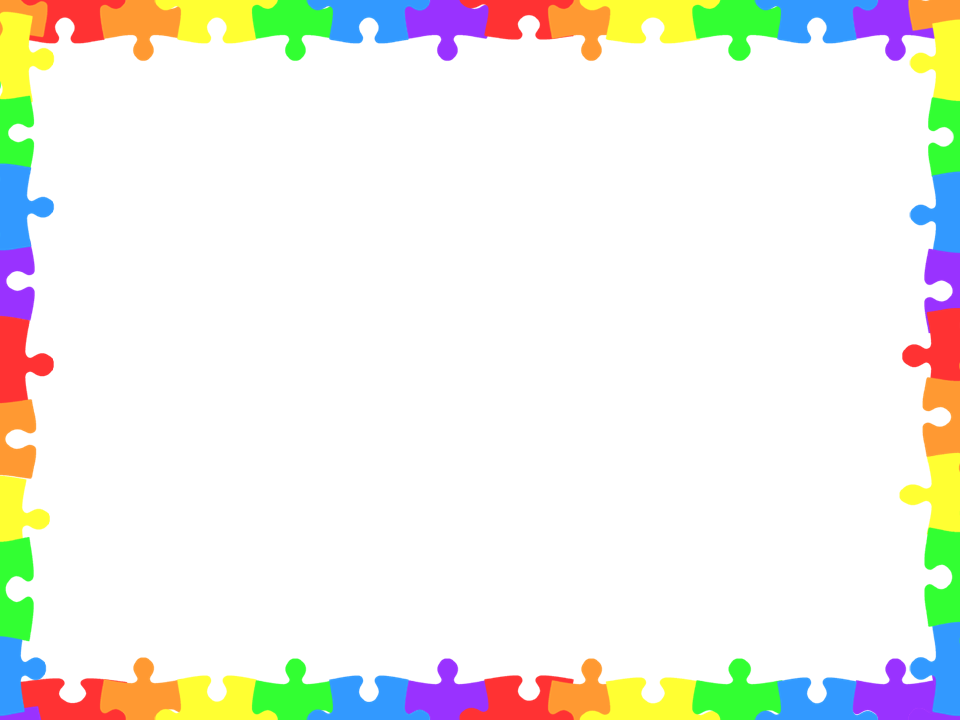 Спасибо за внимание